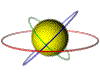 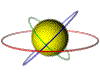 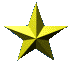 Bài 28: 
CÁC OXIT CỦA CACBON
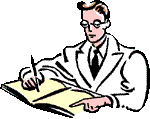 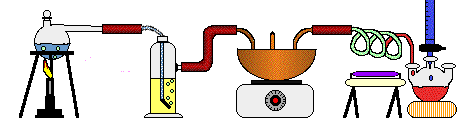 Ngày 30/12/2017: Trời rét, đốt than sưởi ấm lúc ngủ cho ấm, 6 người ở Hà Tĩnh đã bị ngộ độc khí CO phải nhập viện cấp cứu, trong đó  có em bé vừa sinh.
Ngày 3/12/2020: Câu chuyện thương tâm xảy ra tại một gia đình ở Quảng Bình khiến 2 người chết, 2 người nguy kịch do đốt than để sưởi ấm đặt dưới giường ngủ
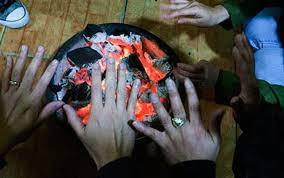 Qua bản tin em biết được thông tin gì?
Người chết do ngộ độc khí than
Thành phần chính của khí than là khí gì?
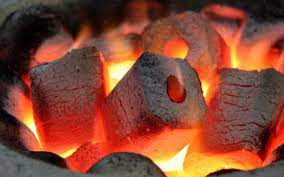 Khí than có thành phần chính là CO và CO2
BÀI 28       CÁC OXIT CỦA CACBON
CACBON OXIT
CACBON ĐIOXIT
I. Cacbon oxit (CO)
Hãy cho biết các tính chất vật lý của CO
- Công thức phân tử:- Phân tử khối:
CO
28
1. Tính chất vật lý
?
- Là chất khí không màu, không mùi, không vị.
- Ít tan trong nước.
- Hơi nhẹ hơn không khí
- Rất độc.
Cơ chế gây ngộ độc CO
Khí cacbon oxit (CO) kết hợp với hemoglobin trong máu ngăn không cho máu nhận oxi và cung cấp oxi cho các tế bào. Do đó gây tử vong cho con người.
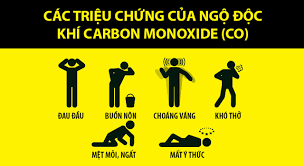 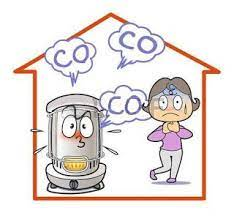 I. Cacbon oxit (CO)
2. Tính chất hoá học - ứng dụng
Hãy cho biết CO thuộc loại oxit nào mà em đã học
a) CO là oxit trung tính (oxit không tạo muối)
Ở điều kiện thường:
- Không tác dụng với nước 
- Không tác dụng với axit
- Không tác dụng với kiềm
?
I. Cacbon oxit (CO)
2. Tính chất hoá học - ứng dụng
b) CO là chất khử mạnh
- Ở nhiệt độ cao phản ứng với 1 số oxit kim loại
Cu   +  CO2
3
2
Fe  +   CO2
3
Ứng dụng: làm chất khử
- CO cháy trong không khí cho ngọn lửa màu xanh, tỏa nhiều nhiệt:
Ứng dụng: làm nhiên liệu
Hãy cho biết các tính chất vật lý của CO2
II. Cacbon đioxit (CO2)
- Công thức phân tử:- Phân tử khối:
CO2
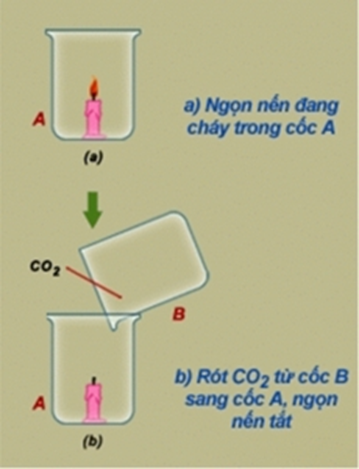 44
1. Tính chất vật lý
- Là khí không màu, không mùi.
?
- Nặng hơn không khí
- Không duy trì sự sống và sự cháy
CO2 bị nén và làm lạnh thì hóa rắn (nước đá
 khô)
II. Cacbon đioxit (CO2)
2. Tính chất hoá học
a) Tác dụng với nước
CO2 thuộc loại oxit gì? Hãy cho biết tính chất hóa học cơ bản của CO2
CO2 là oxit axit
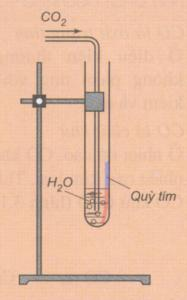 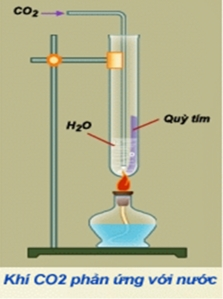 ?
II. Cacbon đioxit (CO2)
2. Tính chất hoá học
a) Tác dụng với nước
Nhận xét: CO2 tác dụng với nước tạo thành dd axit H2CO3  giấy quỳ hóa đỏ.
H2CO3 kém bền, phân hủy thành CO2 và H2O  quỳ màu đỏ chuyển sang tím.
CO2 + H2O  H2CO3
(axit yếu)
II. Cacbon đioxit (CO2)
2. Tính chất hoá học
b) Tác dụng với bazơ
Tùy theo tỉ lệ về số mol, sản phẩm thu được là muối trung hòa, muối axit hoặc hỗn hợp 2 muối.
CO2  +   NaOH(dư)  
2
Na2CO3 + H2O
1 mol
2 mol
CO2 +    NaOH     
NaHCO3
1 mol
1 mol
2CO2 + Ca(OH)2 
Ở nhà viết
CO2 + Ca(OH)2 
II. Cacbon đioxit (CO2)
2. Tính chất hoá học
c) Tác dụng với oxit bazơ
 muối
CO2 + CaO 
CaCO3
(canxi cacbonat)
K2CO3
CO2 + K2O  
(kali cacbonat)
II. Cacbon đioxit (CO2)
LƯU Ý: Không dùng bình chữa cháy CO2 để dập đám cháy từ gỗ, giấy, vải, kim loại, …
3. Ứng dụng
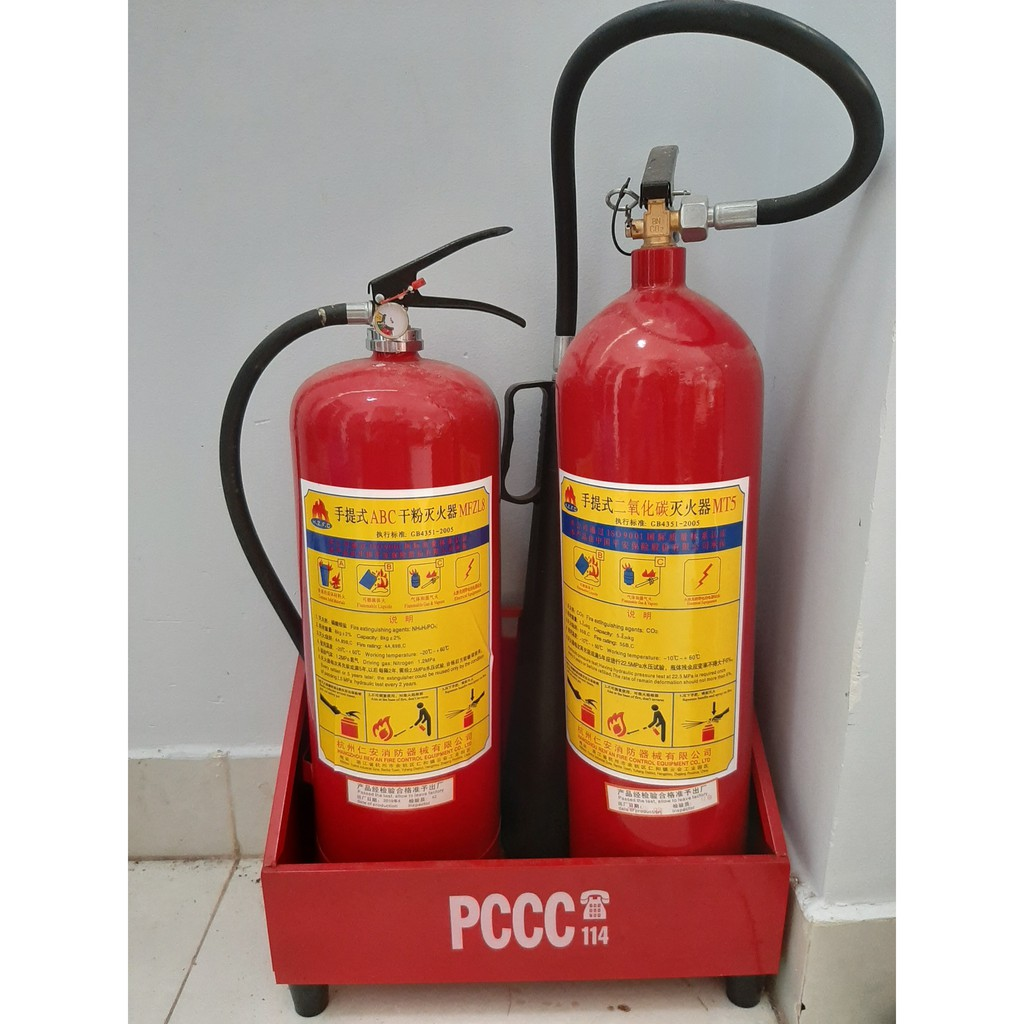  Vì khi tiếp xúc với than hồng thì khí CO2 sẽ tạo ra khí CO có thể gây độc hại cho con người.
 Khí CO2 tác dụng được với KL ở nhiệt độ cao
Bình chữa cháy
II. Cacbon đioxit (CO2)
3. Ứng dụng
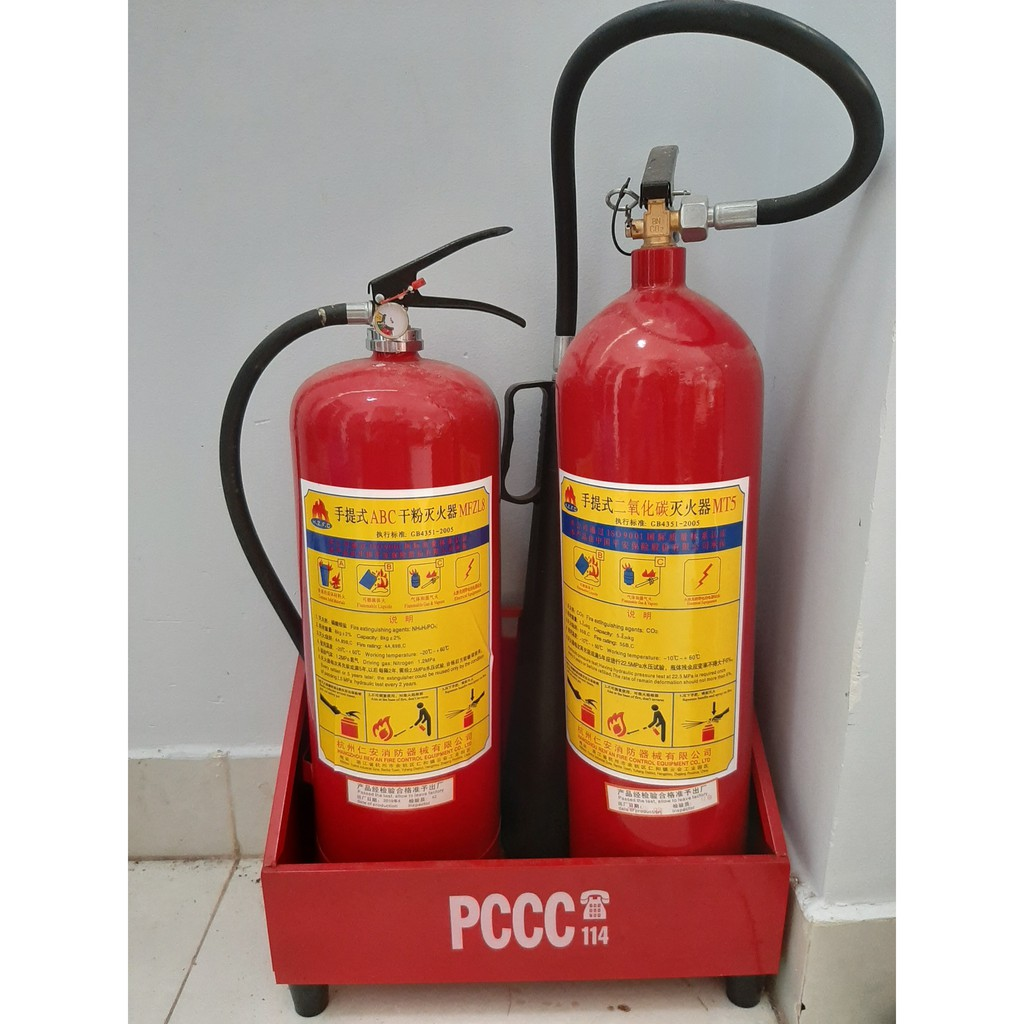 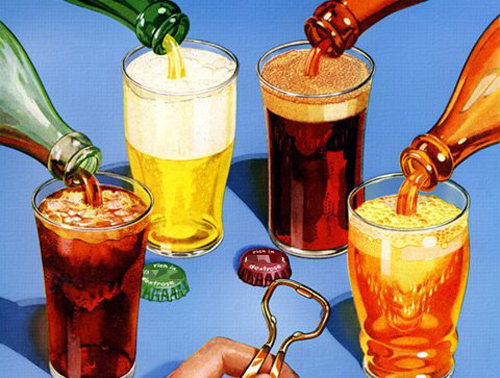 Bình chữa cháy
Sản xuất nước có gas
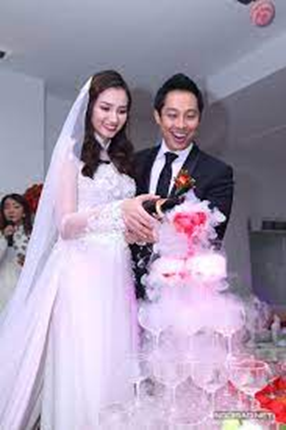 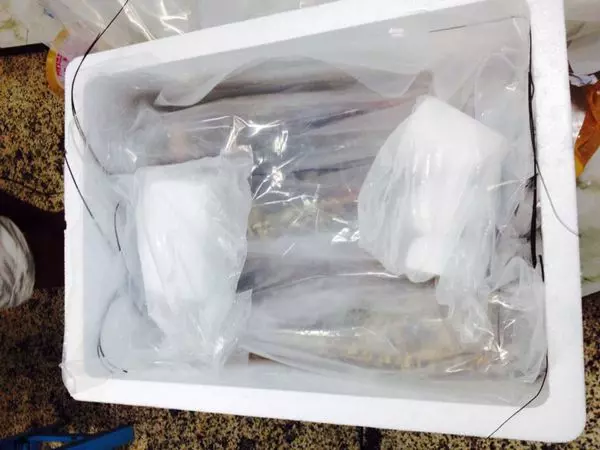 Tạo hiệu ứng
Bảo quản thực phẩm
BÀI TẬP
Có thể dùng thuốc thử nào sau đây để phân biệt khí CO2 và CO?
A. Dung dịch NaCl
B. Dung dịch CuSO4
C. Dung dịch HCl
D. Dung dịch Ca(OH)2
Trả lời: Dùng dd Ca(OH)2 sục vào 2 khí trên, khí nào làm dd nước vôi trong vẩn đục là CO2
   CO2 + Ca(OH)2 dư  CaCO3 (kết tủa trắng) + H2O
BÀI TẬP
Khi sục khí CO2 vào dung dịch NaOH để vừa tạo thành muối trung hòa vừa tạo thành muối axit thì tỉ lệ số mol của NaOH và CO2 phải là:
A. 1:2
B. 2:1
C. 2:3
D. 3:2